Методика решения задач «Кредитно-денежная политика»
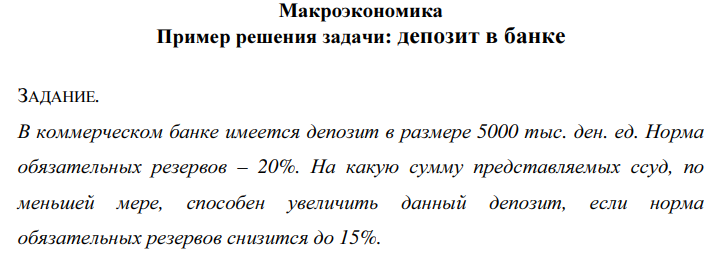 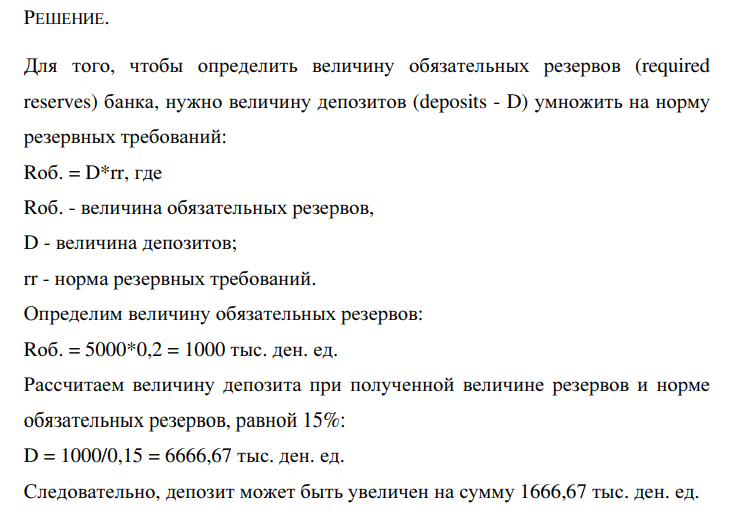 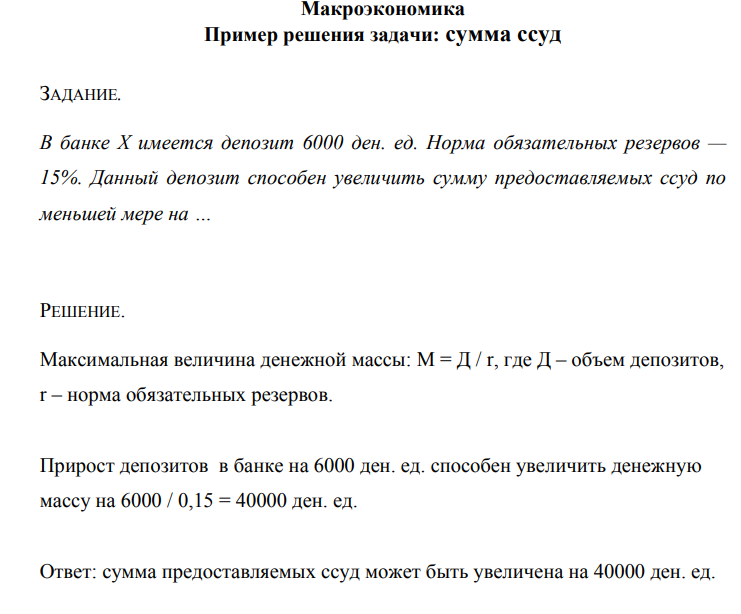 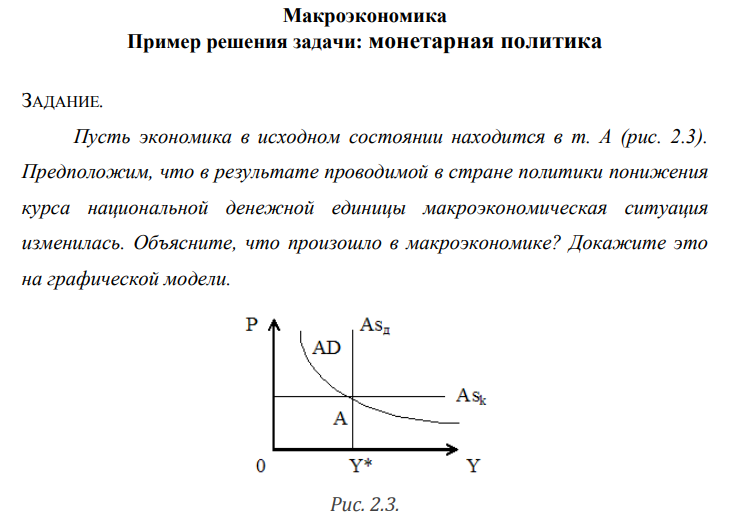 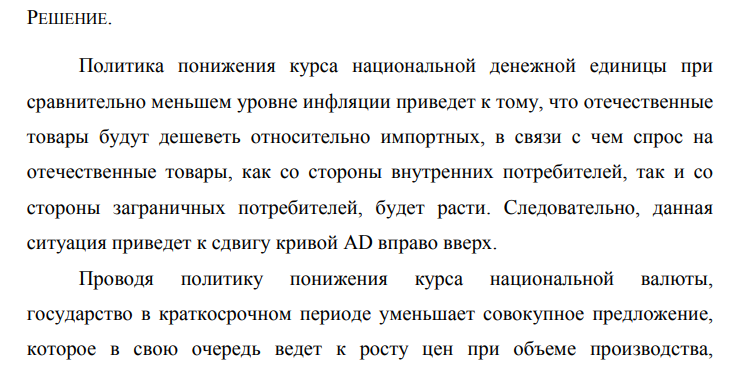 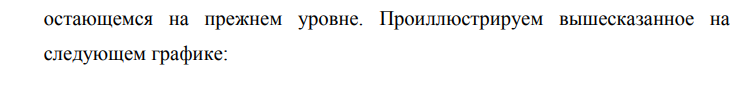 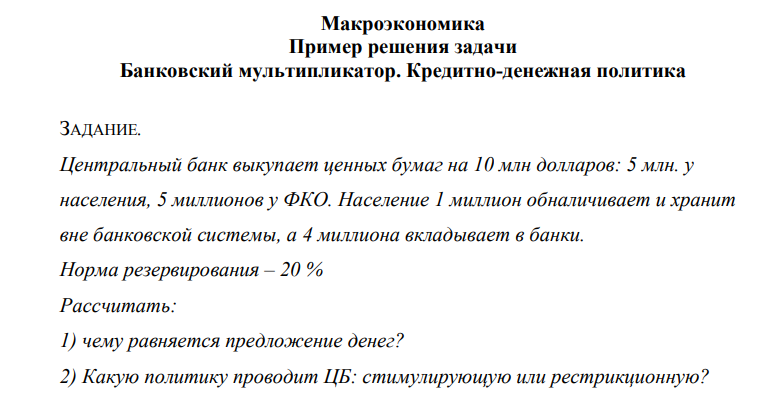 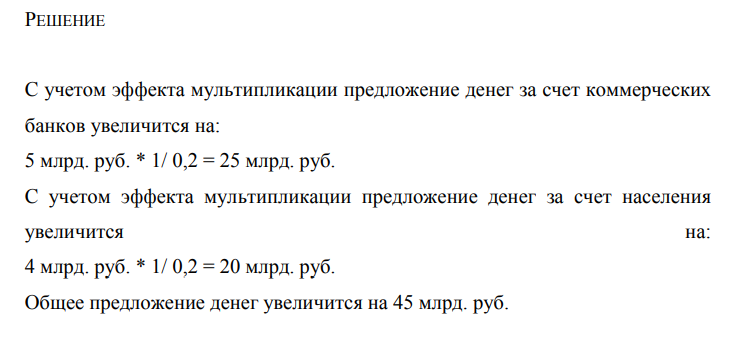 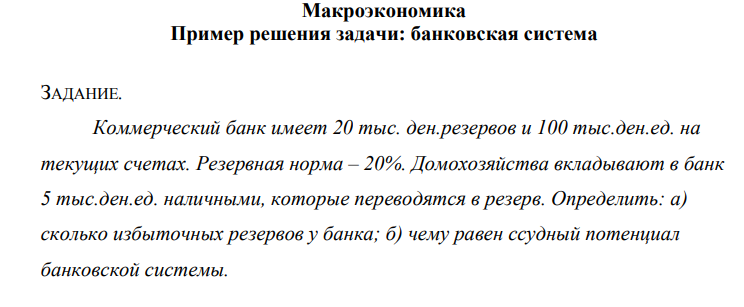 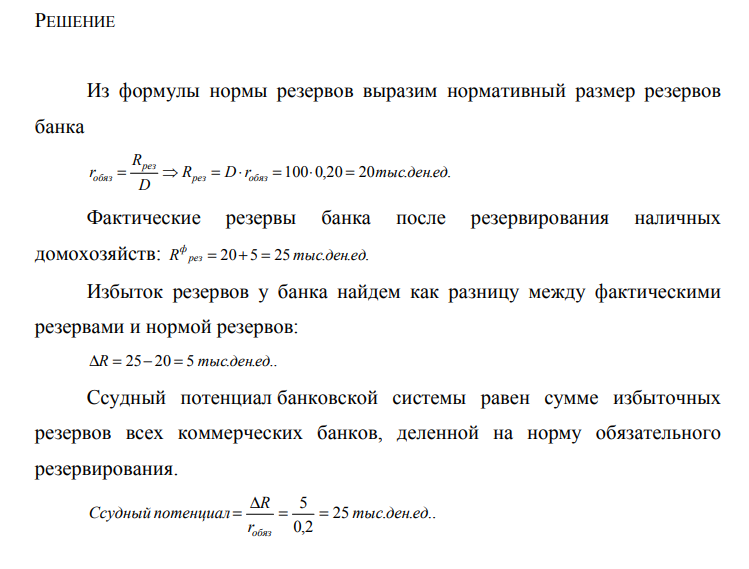 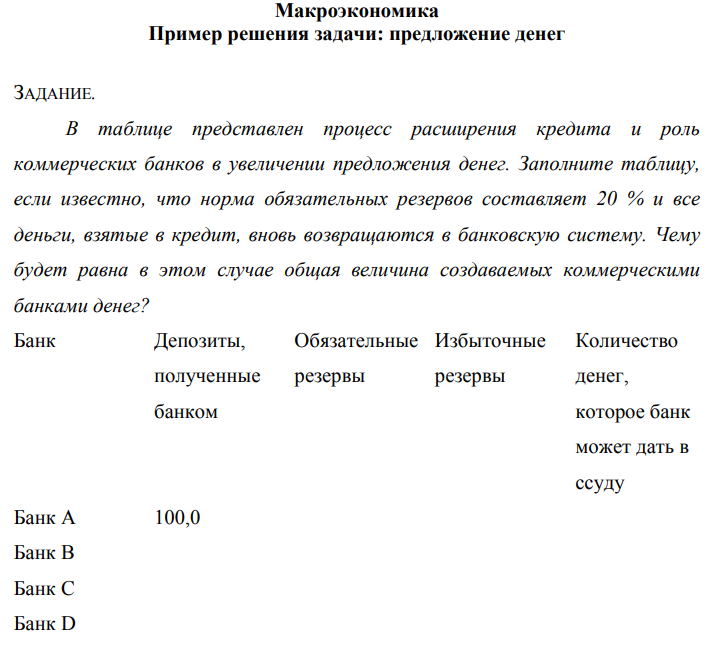 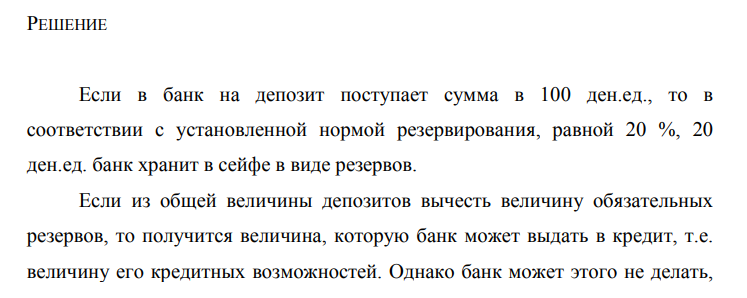 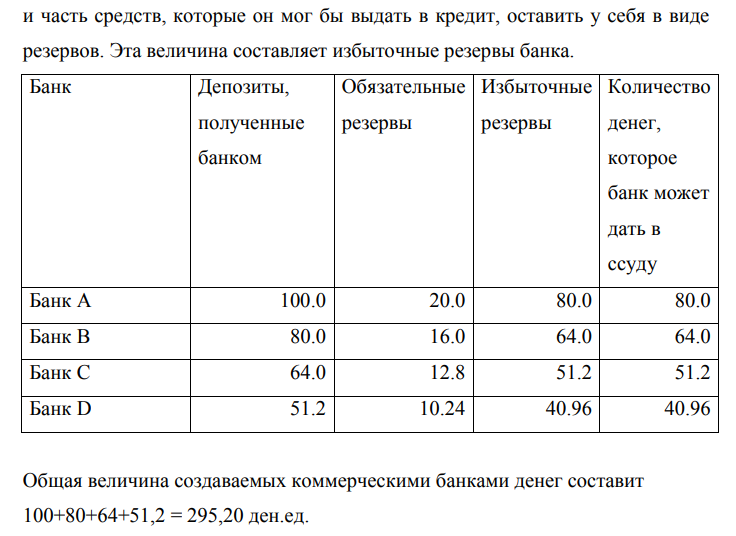